Nonprofit Security Grant Program-Application Process-
Preview of the State of Kansas Nonprofit Security Grant Program
Overview
Peak at the application packet including Risk Assessment of facilities
Risk Assessment- Guest speaker Chuck Clanahan
Eligibility
Funding & Guidelines
Objectives & Priorities
Allowable Activities & Costs
Unallowable Activities & Costs
Application Packet
Application lessons learned
Application Packet- What is Required
Obtain a Unique Entity Identifier (UEI). 
		Must be obtained before submitting your application packet.
Nonprofit. Your organization must be a 501(c)(3)
https://www.irs.gov/charities-non-profits/charitable-organizations/exemption-requirements-501c3-organizations
https://www.irs.gov/publications/p557/ch03.html
https://www.irs.gov/charities-and-nonprofits  
Complete the Following Documents: 
NSGP Investment Justification (IJ) 
	This form can be found at www.datacounts.net/nsgp 
b. Vulnerability/Risk Assessment 
		If you cannot schedule an on-site risk assessment,
		you can utilize a self risk assessment, 
		or contact us directly for assistance.
c. Mission Statement
		If you do not have a mission statement, you will need to create
		one.
[Speaker Notes: b. There is no specific template to follow, however, it • Threats: identification and substantiation of prior threats or attacks against the nonprofit organization or closely related organization • Vulnerabilities: organization’s susceptibility to destruction, incapacitation, or exploitation by a terrorist attack • Consequences: potential negative effects on the organization’s asset, system, and/or network if damaged, destroyed, or disrupted by a terrorist attack. C. Mission Statement and any mission implementing policies or practices that may elevate the organization’s risk.   Remember to review your project workbook before beginning any work to ensure what you have agreed on is not in conflict with your statements of faith, etc.]
Vulnerability Risk Assessment
Chuck Clanahan, CPP
Protective Security Advisor – Northern Kansas District
Cybersecurity and Infrastructure Security Agency                                   
U.S. Department of Homeland Security
785-213-8699 | chuck.clanahan@cisa.dhs.gov






https://www.cisa.gov/faith-based-organizations-houses-worship
https://www.cisa.gov/publication/houses-worship-security-self-assessment
https://www.cisa.gov/houses-of-worship
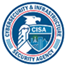 Nonprofit Security Grant Program (NSGP) Overview
The Nonprofit Security Grant Program (NSGP) is funded through the U.S. Department of Homeland Security (DHS) / Federal Emergency Management Agency (FEMA) and is administered by the Kansas Highway Patrol (KHP).

The State of Kansas’ designated State Administrative Agency (SAA) is the Kansas Highway Patrol (KHP). The entity within the KHP responsible for pass-through and oversight of the NSGP is the Homeland Security Operations Section (HSO).

The Kansas Adjutant General, Director of Emergency Management is the appointed Authorized Representative (AR) responsible to sign grant applications and award acceptance documents for the DHS/FEMA grant programs to the State of Kansas.

Non-Profit Security Grant Program (NSGP) - provides funding support for physical security enhancements and other security activities to nonprofit organizations that are at substantial risk of a terrorist attack.
Nonprofit Security Grant Program (NSGP) Overview
The Nonprofit Security Grant Program (NSGP) is one of three grant programs that constitute Department of Homeland Security (DHS) DHS/Federal Emergency Management Agency’s (FEMA’s).
The NSGP is focused on enhancing the ability of state, local, tribal, and territorial governments, as well as nonprofits, to prevent, protect against, respond to, and recover from terrorist attacks. 
These grant programs are part of a comprehensive set of measures authorized by Congress and implemented by the DHS to help strengthen the nation’s communities against potential terrorist attacks.
The performance period for this opportunity is usually 36 months and the SAA will define a specific timeline in an award agreement with your nonprofit.
NSGP Eligibility
The SAA is the only entity eligible to apply for FY 2023 NSGP funds on behalf of eligible nonprofit organizations that have been determined to be at high risk of terrorist attack. 
Eligible nonprofit organizations are those organizations described under section 501(c)(3) of the Internal Revenue Code of 1986, Title 26 of the U.S.C., and exempt from tax under section 501(a) of such Code. 
For NSGP-UA, nonprofit organizations must be located within one of the FY 2022 UASI designated urban areas, listed in FY 2023 NSGP Notice of Funding Opportunity (NOFO). 
For NSGP-S, nonprofit organizations may be located anywhere within a state or territory, outside of a UASI-designated urban area. 
If you receive any public tax dollars for operation- you are not eligible.
NSGP Funding
The total amount of funds under this grant program Nationwide is $90 million, of which $50 million is for NSGP-Urban Area (UA) and $40 million is for NSGP-State (S).
For NSGP-S, the SAA may and have determined an award cap for individual subawards up to a maximum of $150,000.00 per applicant (per facility with individual address). 
This cap will allow more nonprofits to complete for funds for security enhancements.
Please do not simply apply for the maximum amount “just because”. All funding needs must be justified, and you must be able to complete all activities within a designated performance period set by the SAA.
Ultimately, FEMA/DHS can award up to $150,000.00 per applicant. 
You can list out and justify a need for more funding in the narrative portion of your IJ, but your funding request cannot exceed the KS cap of $150,000.00. The listed expenses in the 2nd portion of the Target Hardening (where AEL #’s are listed must equal the requested amount)
NSGP Funding Guidelines
NSGP allowable costs are focused on security-related activities. 
Funding can be used for;
 contracted security personnel
 security-related planning
 security-related exercises
 security-related training
 and the acquisition and installation of security equipment on real property (including buildings and improvements) owned or leased by the nonprofit organization at the time of application.
Note: funds are not for cosmetic improvements, they must be specific to security enhancements. FEMA closely scrutinized project descriptions and will place financial holds where it is not clear.
Landscaping is not an allowable cost- even if you believe it increases security- talk to the SAA for clarification.
Funding is not meant for long term dependency and meant to increase self-reliance.	
Nonprofits should plan for future self-sustainment.
NSGP Objectives
Build and sustain core capabilities 
Strengthen governance integration between private nonprofit entities and Federal, state, and local governments 
Encourage a whole community approach to security and emergency management 
Support for physical security enhancements and other security activities to nonprofit organizations that are at high risk of a terrorist attack.
[Speaker Notes: Remember to review your project workbook before beginning any work.]
NSGP Priorities
Given the evolving threat landscape, it is incumbent upon DHS/FEMA to continuously evaluate the national risk profile and set priorities that help ensure appropriate allocation of scarce security dollars. 
In assessing the national risk profile for FY 2023, one area attracts the most concern: 
Enhancing the protection of soft targets/crowded places; Likewise, there are several enduring security needs that crosscut the homeland security enterprise. The following are second-tier priorities that help recipients implement a comprehensive approach to securing communities: 
 Effective planning; 
 Training and awareness campaigns; and 
 Exercises.
Priority Examples
Proposed Activities are limited to:
1. Planning Costs: Security or emergency planning expenses and the materials utilized to conduct planning activities. Planning must be related to the protection of the facility and the people within the facility and should include people with access and functional needs as well as those with limited English proficiency. 
2. Exercise Costs: Conduct security-related exercises. This includes costs related to planning, meeting space and other meeting costs, facilitation costs, materials and supplies, and documentation. See the FEMA Preparedness Grants Manual for more information. 
3. Training Costs: Costs for training of security personnel are permitted. Allowable training topics are limited to the protection of critical infrastructure and key resources, including physical and cybersecurity, target hardening, and terrorism awareness/employee preparedness. Training conducted using NU-NSGP funds must address a specific threat and/or vulnerability, as identified in the nonprofit organization’s investment justification (IJ). See the FEMA Preparedness Grants Manual for more information. 
4. Equipment: Authorized Equipment List (AEL) Physical Security Enhancement Equipment (Category 14) and Inspection and Screening Systems (Category 15). For more information regarding property management standards for equipment, please reference 2 C.F.R. § 200.313, located on the Electronic Code of Federal Regulations. 5. Maintenance and Sustainment Costs: Maintenance, contracts, warranties, repair or replacement costs, upgrades, and user fees as described in FP 205-402-125-1 Maintenance Contracts and Warranty Coverage Funded by Preparedness Grants.
5. Maintenance and Sustainment Costs: Maintenance, contracts, warranties, repair or replacement costs, upgrades, and user fees as described in FP 205-402-125-1 Maintenance Contracts and Warranty Coverage Funded by Preparedness Grants.
Allowable Costs
Management and Administration (M&A) M&A activities are those costs defined as directly relating to the management and administration of NSGP funds, such as financial management and monitoring. The amount of M&A is specified in each fiscal year’s NSGP NOFO. M&A costs include the following categories of activities: 
Hiring of full-time or part-time staff or contractors/consultants responsible for activities relating to the management and administration of NSGP funds. 
Meeting-related expenses directly related to M&A of NSGP funds Indirect (Facilities and Administrative [F&A]) Costs.
Note: These must be listed in the IJ and Pre-Approved
Indirect costs are allowable under this program as described in 2 C.F.R. Part 200, including 2 C.F.R. § 200.414. Applicants with a negotiated indirect cost rate agreement that desire to charge indirect costs to an award must provide a copy of their negotiated indirect cost rate agreement at the time of application. 
Applicants that are not required by 2 C.F.R. Part 200 to have a negotiated indirect cost rate agreement but are required by 2 C.F.R. Part 200 to develop an indirect cost rate proposal must provide a copy of their proposal at the time of application. 
Post-award requests to charge indirect costs will be considered on a case-by-case basis and based upon the submission of an agreement or proposal.
[Speaker Notes: At this time- we will not be considering Indirect Costs as we seek to see the most impact of this grant go towards those security enhancements.]
Allowable Direct Costs- Planning
Funding may be used for security or emergency planning expenses and the materials required to conduct planning activities. 

Planning must be related to the protection of the facility and the people within the facility and should include consideration of access and functional needs as well as those with limited English proficiency.

Examples of planning activities allowable under this program include: 

Development and enhancement of security plans and protocols · 
Development or further strengthening of security assessments · 
Emergency contingency plans · 
Evacuation/Shelter-in-place plans · 
Other project planning activities with prior approval from DHS/FEMA
[Speaker Notes: Show EHP tool in datacounts.]
Allowable Direct Costs- Equipment
Allowable costs are focused on target hardening and physical security enhancements. 
Funding can be used for the acquisition and installation of security equipment on real property (including buildings and improvements) owned or leased by the nonprofit organization, specifically in prevention of and/or protection against the risk of a terrorist attack. 
This equipment is limited to select items in the following two sections of items on the Authorized Equipment List (AEL):
Physical Security Enhancement Equipment (Section 14)  
Inspection and Screening Systems (Section 15) 
Portable radios 
public warning & notification
The two allowable prevention and protection categories and equipment standards for the NSGP are listed on DHS AEL located on the DHS/FEMA site at 
http://www.fema.gov/authorized-equipment-list . 
Unless otherwise stated, equipment must meet all mandatory statutory, regulatory, and DHS/FEMA-adopted standards to be eligible for purchase using these funds, including the Americans with Disabilities Act. 
In addition, recipients will be responsible for obtaining and maintaining all necessary certifications and licenses for the requested equipment. Applicants should analyze the cost benefits of purchasing versus leasing equipment, especially high-cost items and those subject to rapid technical advances. Large equipment purchases must be identified and explained. For more information regarding property management standards for equipment, please reference 2 C.F.R. Part 200, including but not limited to 2 C.F.R. §§ 200.310, 200.313, and 200.316.
[Speaker Notes: You can review the Authorized Equipment List on datacounts]
Allowable Direct Costs- Exercises
Funding may be used to conduct security-related exercises. This includes costs related to planning, meeting space and other meeting costs, facilitation costs, materials and supplies, and documentation. 
Exercises afford organizations the opportunity to validate plans and procedures, evaluate capabilities, and assess progress toward meeting capability targets in a controlled, low-risk setting. 
All shortcomings or gaps—including those identified for children and individuals with access and functional needs—should be identified in an improvement plan.
Improvement plans should be dynamic documents with corrective actions continually monitored and implemented as part of improving preparedness through the exercise cycle. 
The Homeland Security Exercise and Evaluation Program (HSEEP) provides a set of guiding principles for exercise programs, as well as a common approach to exercise program management, design and development, conduct, evaluation, and improvement planning. 
For additional information on HSEEP, NSGP Appendix | February 2020 Page C-3 refer to https://www.fema.gov/exercise .
Allowable Direct Costs- Maintenance and Sustainment
The use of DHS/FEMA preparedness grant funds are allowable for;
maintenance contracts, 
warranties, 
repair or replacement costs, 
upgrades, and 
Maintenance Contracts and Warranty Coverage Funded by Preparedness Grants, located at http://www.fema.gov/media-library/assets/documents/32474 , under all active and future grant awards, unless otherwise noted. 
Grant funds are intended to support the National Preparedness Goal and fund projects that build and sustain the core capabilities necessary to prevent, protect against, mitigate the effects of, respond to, and recover from those threats that pose the greatest risk to the security of the Nation. 
Eligible maintenance and sustainment costs must be;
In direct support of existing capabilities, 
must be an otherwise allowable expenditure under the applicable grant program, and 
be tied to one of the core capabilities in the five mission areas outlined in the Goal. Additionally, eligible costs may also support equipment, training, and critical resources that have previously been purchased with either federal grant or any other source of funding other than DHS/FEMA preparedness grant program dollars.
[Speaker Notes: It is our understand that  this is for newly procured items and existing services must be pre-approved by FEMA]
Allowable Direct Costs- Construction and Renovation
NSGP funding may not be used for construction and renovation projects without prior written approval from DHS/FEMA. 
All recipients of NSGP funds must request and receive prior approval from DHS/FEMA before any NSGP funds are used for any construction or renovation. 
Additionally, recipients are required to submit a SF-424C Budget and budget detail citing the project costs. 
The total cost of any construction or renovation paid for using NSGP funds may not exceed the greater amount of $100,000.00 or 15% of the NSGP award. 
Recipients and subrecipients are also encouraged to have completed as many steps as possible for a successful EHP review in support of their proposal for funding (e.g., coordination with their State Historic Preservation Office to identify potential historic preservation issues and to discuss the potential for project effects, compliance with all State and EHP laws and requirements). 
Projects for which the recipient believes an Environmental Assessment (EA) may be needed, as defined in DHS Instruction Manual 023-01-001-01, Revision 01, FEMA Directive 108-1, and FEMA Instruction 108-1-1, must also be identified to the FEMA HQ Program Analyst within six months of the award and completed EHP review materials must be submitted no later than 12 months before the end of the period of performance. EHP review packets should be sent to NSGP.KHP@KS.GOV, so your EHP can be submitted to FEMA on your behalf.  
Note: Compliance requirements
[Speaker Notes: NSGP recipients using funds for construction projects must comply with the Davis-Bacon Act (codified as amended at 40 U.S.C. §§ 3141 et seq.). Grant recipients must ensure that their contractors or subcontractors for construction projects pay workers no less than the prevailing wages for laborers and mechanics employed on projects of a character similar to the contract work in the civil subdivision of the State in which the work is to be performed. Additional information regarding compliance with the DavisBacon Act, including Department of Labor (DOL) wage determinations, is available from the following website: https://www.dol.gov/whd/govcontracts/dbra.htm.]
Allowable Direct Costs- Training
Nonprofit organizations may use NSGP funds for the following training-related costs:
Employed or volunteer security staff to attend security-related training within the United States;  
Employed or volunteer staff to attend security-related training within the United States with the intent of training other employees or members/congregants upon completing the training (i.e., “train-the-trainer” type courses)
Nonprofit organization’s employees, or members/congregants to receive on-site security training. 
Allowable training-related costs under the NSGP are limited to attendance fees for training and related expenses, such as materials, supplies, and/or equipment. 
Overtime, backfill, and travel expenses are not allowable costs. 
Allowable training topics are limited to the protection of critical infrastructure key resources, including physical and cybersecurity, target hardening, and terrorism awareness/employee preparedness such as Community Emergency Response Team (CERT) training, Active Shooter training, and emergency first aid training. 
Training conducted using NSGP funds must address a specific threat and/or vulnerability, as identified in the nonprofit organization’s IJ. 
Training should provide the opportunity to demonstrate and validate skills learned as well as to identify any gaps in these skills. 
Proposed attendance at training courses and all associated costs using the NSGP must be included in the nonprofit organization’s IJ.
Allowable Direct Costs- Contracted Security Personnel
Contracted security personnel are allowed under this program only as described in the NOFO and Manual and comply with guidance set forth in IB 421b and IB 441. 
NSGP funds may not be used to purchase equipment for contracted security.
 The recipient must be able to sustain this capability in future years without NSGP funding. 

Important: If you are planning to utilize more than 50% of your award towards personnel costs, an additional step of requesting a waiver through FEMA is required. 

Note: Nonprofits should not plan for long-term sustainment and plan to absorb future costs.
Unallowable Costs
The following projects and costs are considered ineligible for award consideration:
Organization costs, and operational overtime costs
Hiring of public safety personnel
General-use expenditures
Overtime and backfill
Initiatives that do not address the implementation of programs/initiatives to build prevention and
protection-focused capabilities directed at identified facilities and/or the surrounding
communities
The development of risk/vulnerability assessment models
Initiatives that fund risk or vulnerability security assessments or the development of the IJ
Initiatives in which federal agencies are the beneficiary or that enhance federal property
Initiatives which study technology development
Proof-of-concept initiatives
Initiatives that duplicate capabilities being provided by the Federal Government
Organizational operating expenses
Reimbursement of pre-award security expenses
Application Packet- What is Required
Obtain a Unique Entity Identifier (UEI). 
		Must be obtained before submitting your application packet.
Nonprofit. Your organization must be a 501(c)(3)
Complete the Following Documents: 
NSGP Investment Justification (IJ) 
	This form can be found at www.datacounts.net/nsgp 
b. Vulnerability/Risk Assessment 
		If you cannot schedule an on-site risk assessment,
		you can utilize a self risk assessment, 
		or contact us directly for assistance.
c. Mission Statement
		If you do not have a mission statement, you will need to create
		one.
[Speaker Notes: b. There is no specific template to follow, however, it • Threats: identification and substantiation of prior threats or attacks against the nonprofit organization or closely related organization • Vulnerabilities: organization’s susceptibility to destruction, incapacitation, or exploitation by a terrorist attack • Consequences: potential negative effects on the organization’s asset, system, and/or network if damaged, destroyed, or disrupted by a terrorist attack. C. Mission Statement and any mission implementing policies or practices that may elevate the organization’s risk.   Remember to review your project workbook before beginning any work to ensure what you have agreed on is not in conflict with your statements of faith, etc.]
Application Packet- Continued
d. Other Supporting Information (if necessary) Environmental Planning and Historic 	Preservation (EHP). 
EHP is not required at time of application but required before any physical work can begin on your facility.

Other supporting documents may include;
Police Reports/ articles / logs of activity that supports your need for security enhancements
Security team / working group / council meeting minutes or other record supporting
Applications-
Once a Notice of Funding Opportunity (NOFO) for FY23 Nonprofit Security Grant Program (NSGP) is released, the SAA will announce the funding opportunity through Regional Homeland Security Councils, current email lists and other public bulletin boards available.
Application and Submission deadline Information will be provided to all nonprofits that express interest in applying.
All applications must be received by the established deadline. 
Due to the competitive nature of the NSGP, SAA will not review applications that are received after the deadline or consider late applications for funding.

There are additional tools to help you through the process at http://www.datacounts.net/nsgp .
If you have questions about submitting an application for the FY23 grant, contact KHP at NSGP.KHP@KS.GOV  or Connie Satzler at csatzler@kansas.net.
[Speaker Notes: Nonprofit Security Grant Program Checklist for State Administrative Agencies is located on datacounts under previous tools. Able to demonstrate, through the application, that the organization is at high risk of a terrorist attack; and 3. For NSGP-UA, located within an FY 2020 UASI-designated urban area; or for NSGP-S, located outside of an FY 2020 UASI-designated urban area. Page 6 of 23 FY 2020 NSGP NOFO Eligible nonprofits located within FY 2020 UASI-designated urban areas may apply to the SAA to receive funding only under NSGP-UA. Eligible nonprofit organizations located outside of FY 2020 UASI-designated urban areas may apply to the SAA to receive funding only under NSGP-S. DHS/FEMA will verify that nonprofits have applied to the correct program and may disqualify the applications of nonprofits that apply to the wrong program.]
Application lessons learned
Review the scoring matrix to give you an edge https://www.datacounts.net/nsgp/documents/FY22/FY22%20NSGP%20Scoring%20Matrix_FINAL.pdf 
Read the directions on the IJ completely
Fill in each section
Do not copy and paste duplicate projects – make sure each facility stands out from each other
Double check your math equals the requested amount
Only list allowable items
Make sure milestones are reasonable and list key actions that receive a score, such as “Environment Historic Preservation (EHP) approval”. 
Detail your facility vulnerabilities and Priorities (Target Hardening)
Review before submitting your packet
If you have questions, go to http://www.datacounts.net/nsgp or reach out and ask NSGP.KHP@KS.GOV
Resources
Nonprofit Security Grant Program resources website
http://datacounts.net/nsgp 

FEMA-NSGP Guidance
https://www.fema.gov/grants/preparedness/nonprofit-security

Preparedness Grants Manual
https://www.fema.gov/grants/preparedness

Kansas Procurement
https://www.admin.ks.gov/offices/procurement-and-contracts

Code of Federal Regulations
https://www.ecfr.gov/cgi-bin/ECFR?page=browse

Kansas Homeland Security Preparedness Grant Programs  Policy Manual
http://datcounts.net/nsgp
[Speaker Notes: Quarterly reports are required until the project is complete.]
Questions?